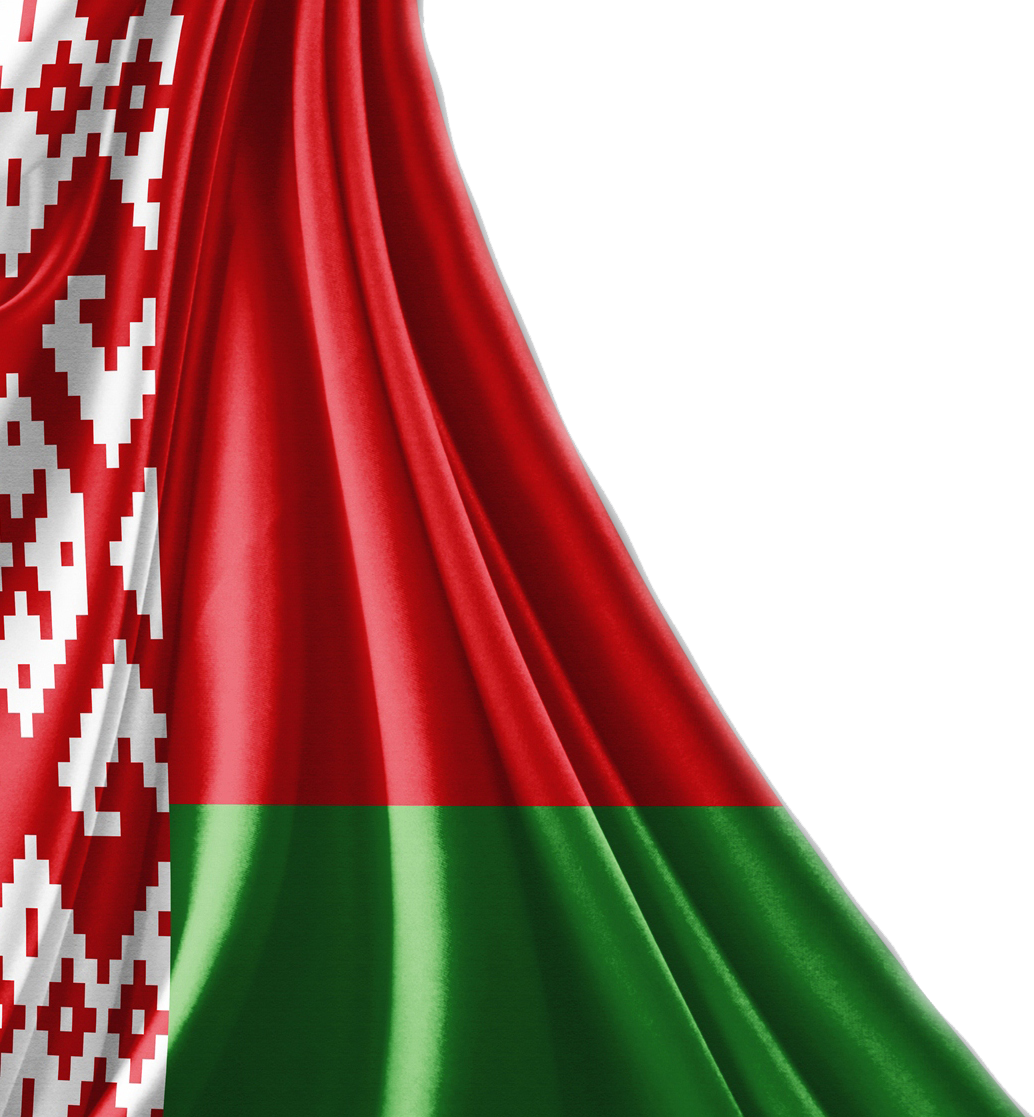 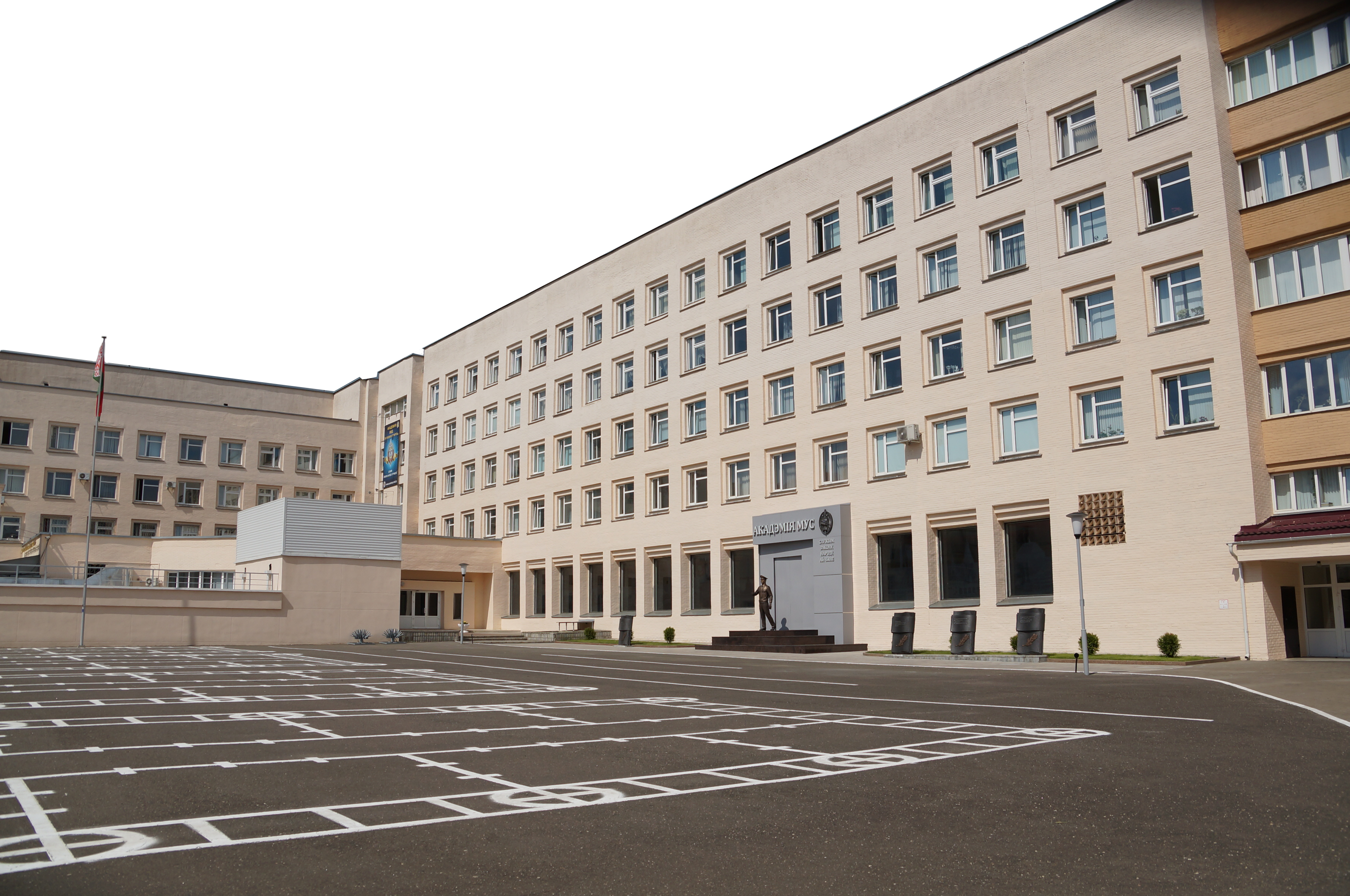 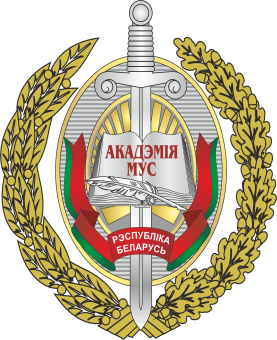 Тема 1
Предмет и система учебной дисциплины «Прокурорский надзор»
СОДЕРЖАНИЕ:
Учение о государстве, праве и законности – теоретическая основа организации и деятельности прокуратуры. Сущность и задачи прокурорского надзора в Республике Беларусь. Предмет прокурорского надзора. Правовые средства прокурорского надзора и их классификация. Соотношение прокурорского надзора с деятельностью органов, осуществляющих межведомственный и ведомственный контроль. Концепция прокурорского надзора на современном этапе. Законодательное регулирование прокурорского надзора. Предмет и система учебной дисциплины «Прокурорский надзор». Место учебной дисциплины «Прокурорский надзор» в системе юридических учебных дисциплин.
ЛИТЕРАТУРА
Прокурорский надзор: учебное пособие – Минск. Акад. МВД РБ, 2019 – 439 с.
Савчук, Т.А. Прокурорский надзор : пособие / Т.А. Савчук, А.П. Гасанов ; Акад. упр. при Президенте Респ. Беларусь. – 2-е изд., стер.- Минск:  Акад. управления при Президенте Республики Беларусь, 2021. – 192 с. 
Шостак, М.А. Прокурорский надзор: ответы на экзаменационные вопросы. /  М.А. Шостак. Минск: Тетралит, 2013. - 288 с.
Данилевич А.А. Прокурорский надзор: учебно-методическое пособие / А.А. Данилевич – Минск, 2013 – 35 с.
Антонова, О.А. Прокурорский надзор в Республике Беларусь : учебно-методическое пособие. - Минск : БГЭУ, 2015. - 180, [1] с.
ЛИТЕРАТУРА
6. Емельянов С.Л. Прокурорский надзор: курс лекций / С.Л. Емельянов – Гомель, 2015 – 175 с.  
7. Швед, А. И. Прокурорский надзор в Республике Беларусь : схемы / А. И. Швед, Р. М. Пыталев. - Минск : Тесей, 2009. -  
8. Комментарий к Закону "О прокуратуре Республики Беларусь" / [Л. Г. Букато и др.]; под общей редакцией А. В. Конюка; Научно-практический центр проблем укрепления законности и правопорядка Генеральной прокуратуры Республики Беларусь. - Минск : Амалфея, 2012. - 263 с. 
9. Закон Республики Беларусь от 8 мая 2007 года «О прокуратуре Республики Беларусь».
10. Указ Президента Республики Беларусь от 27 марта 2008 г. № 181 «Об утверждении Положения о прохождении службы в органах прокуратуры Республики Беларусь».
ПРОКУРОРСКИЙ НАДЗОР
урегулированная нормами права деятельность Генерального прокурора и подчиненных ему прокуроров по осуществлению от имени государства проверки точности и единообразности исполнения законов, указов и иных нормативных правовых актов поднадзорными субъектами.
Важно знать !!!
Прокурорский надзор не является отраслью права!
Прокурорский надзор ≠ контрольная деятельность
Особенность прокурорского надзора
прокуроры осуществляют надзор за соблюдением законности также в деятельности тех государственных органов, которые сами обладают правом надзора и контроля за соблюдением законов
Черты прокурорского надзора
Осуществляется от имени государства
Распространяется на всю территорию Республики Беларусь
Обладает признаком всеобщности
Характеризуется особыми принципами, на основе которых организована и действует прокуратура
В значительной мере носит властно-распорядительный характер
Задачи прокуратуры (ч.1 ст. 4 З-на «О прокуратуре»
1. Обеспечение верховенства права, законности и правопорядка.
 
  2. Защита прав и законных интересов граждан и организаций, а также общественных и государственных интересов.
Объект  ПН
Пределы прокурорского надзора
Категориальный аппарат  
прокурорского надзора
Поднадзорный объект
Предмет ПН
Полномочия прокурора –
единство прав и обязанностей прокурора, предоставленных ему для осуществлением надзора за исполнением законодательства.
Компетенция прокурора
это совокупность полномочий прокурора, соответствующая возложенным на него законом задачам.
Компетенция классифицируется на
1) территориальную; 
2) по объектам;
3) по сфере деятельности;
4) специальную.
Предмет дисциплины «Прокурорский надзор»
Задачи, принципы орг-ции и деят-ти прокуратуры, система ее органов, правовые средства и методы осуществления  ПН
Практическая деят-ть прокуратуры по надзору за исполнением законов, декретов, указов и иных НПА, тактика и методика прокурорской работы;
Правовые отношения, возникающие между субъектами прокурорско-надзорной деятельности;
Становление и развитие органов прокуратуры и прокурорского надзора
Сущность и содержание прокурорского надзора в других государствах
Дисциплина «Прокурорский надзор» состоит из
Общая часть
Особенная часть
Благодарю за внимание!